Beef cattle
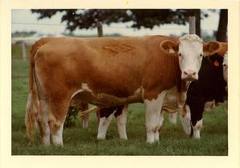 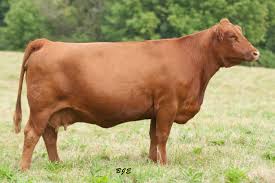 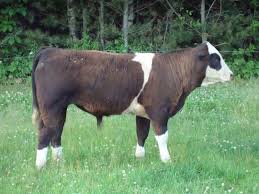 Simmental
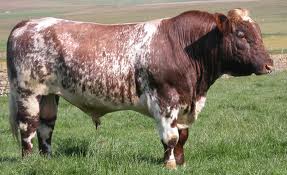 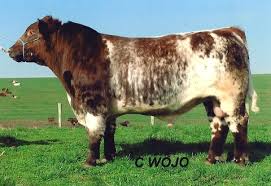 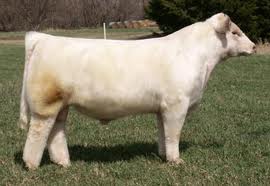 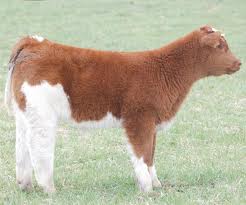 Shorthorn
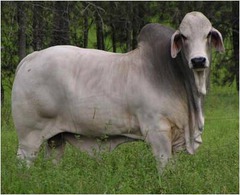 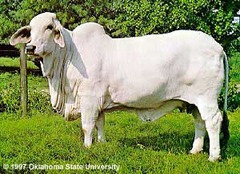 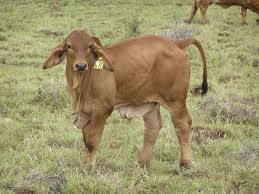 Brahman
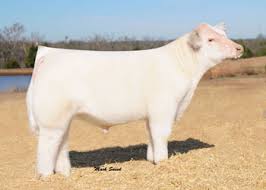 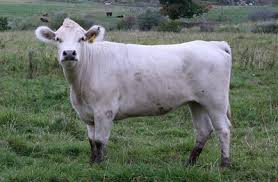 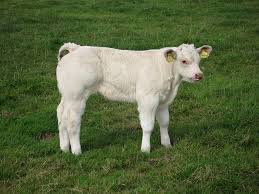 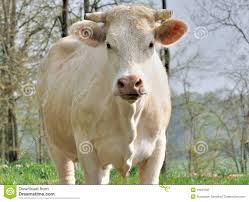 Charolais
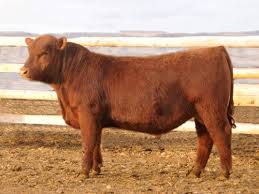 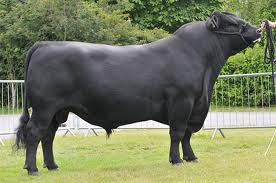 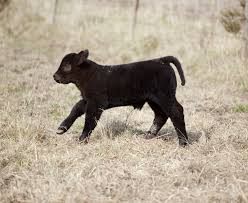 Angus
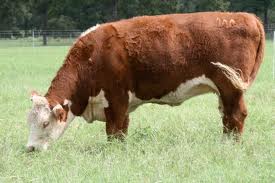 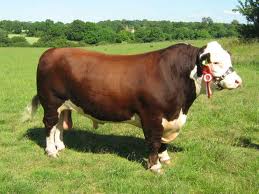 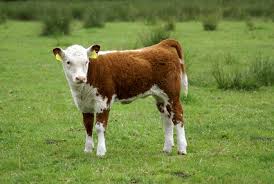 Hereford